Презентацию подготовили: 
Баранов С.-ученик 9 класса Мошковской СОШ
Воронцова О.Е. – учитель химии Мошковской СОШ Торжокского района Тверской области
Имя Д.И.Менделеева в географических названиях.
Д.И.Менделеев1834 - 1907
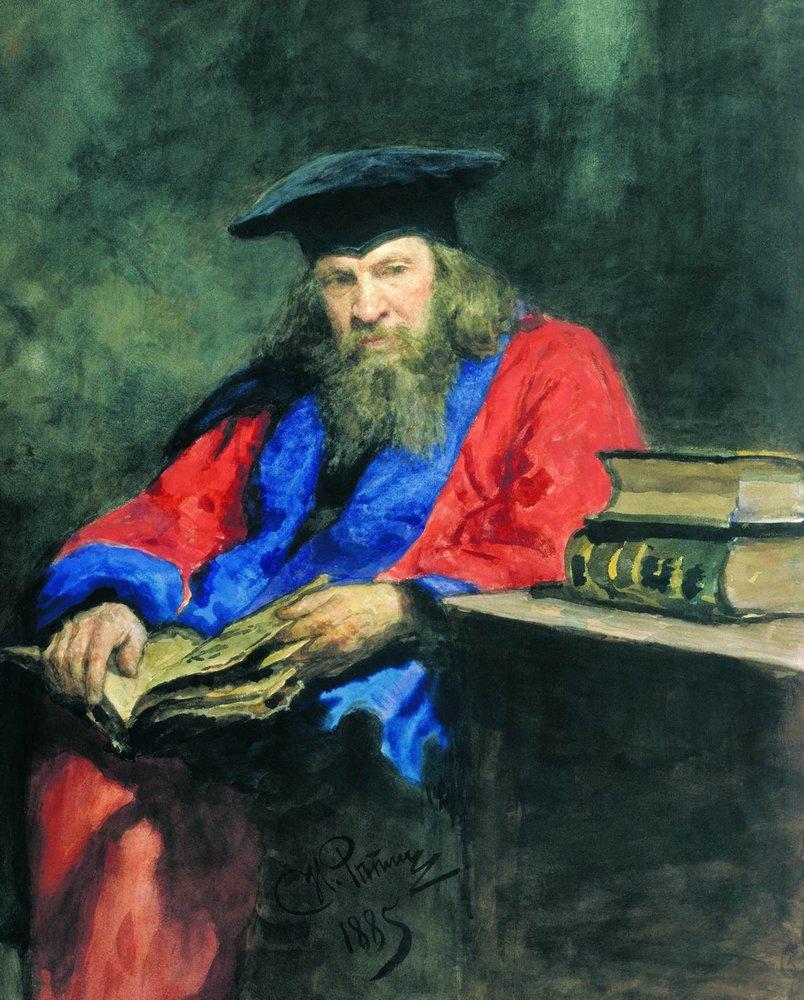 Памятник Д. И. Менделееву в г. Москве1953 г.
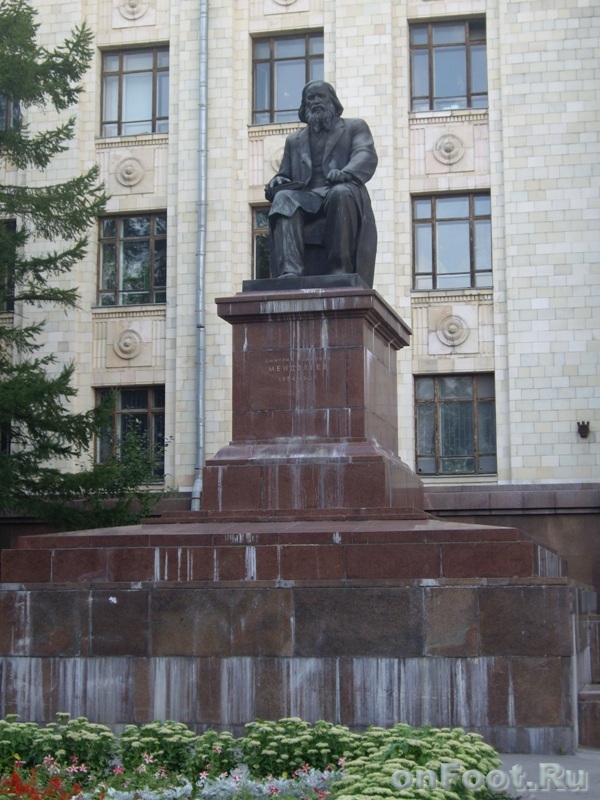 Памятник великому учёному-химику был открыт   перед главным входом на Химический факультет МГУ. Работа скульптора А.О. Бембеля. 
С другой стороны здания между Университетским и Ло­моносовским проспектами расположена Мен­делеевская улица  .
Подводный хребет Менделеева в Северном Ледовитом океане
В центральной части Северного Ледовито­го океана расположен подводный хребет, про­тянувшийся приблизительно на 500 км от ост­рова Врангеля. Он назван именем Д.И.Менде­леева.
Вулкан имени Д. И. Менделеева
На южном окончании Курильской гряды на­ходится остров Кунашир. В центре его, в 12 км к юго-западу от г. Южно-Курильска, возвышается на 888,4 м над уровнем моря действующий вул­кан, с 1946 г. носящий имя Д.И.Менделеева.
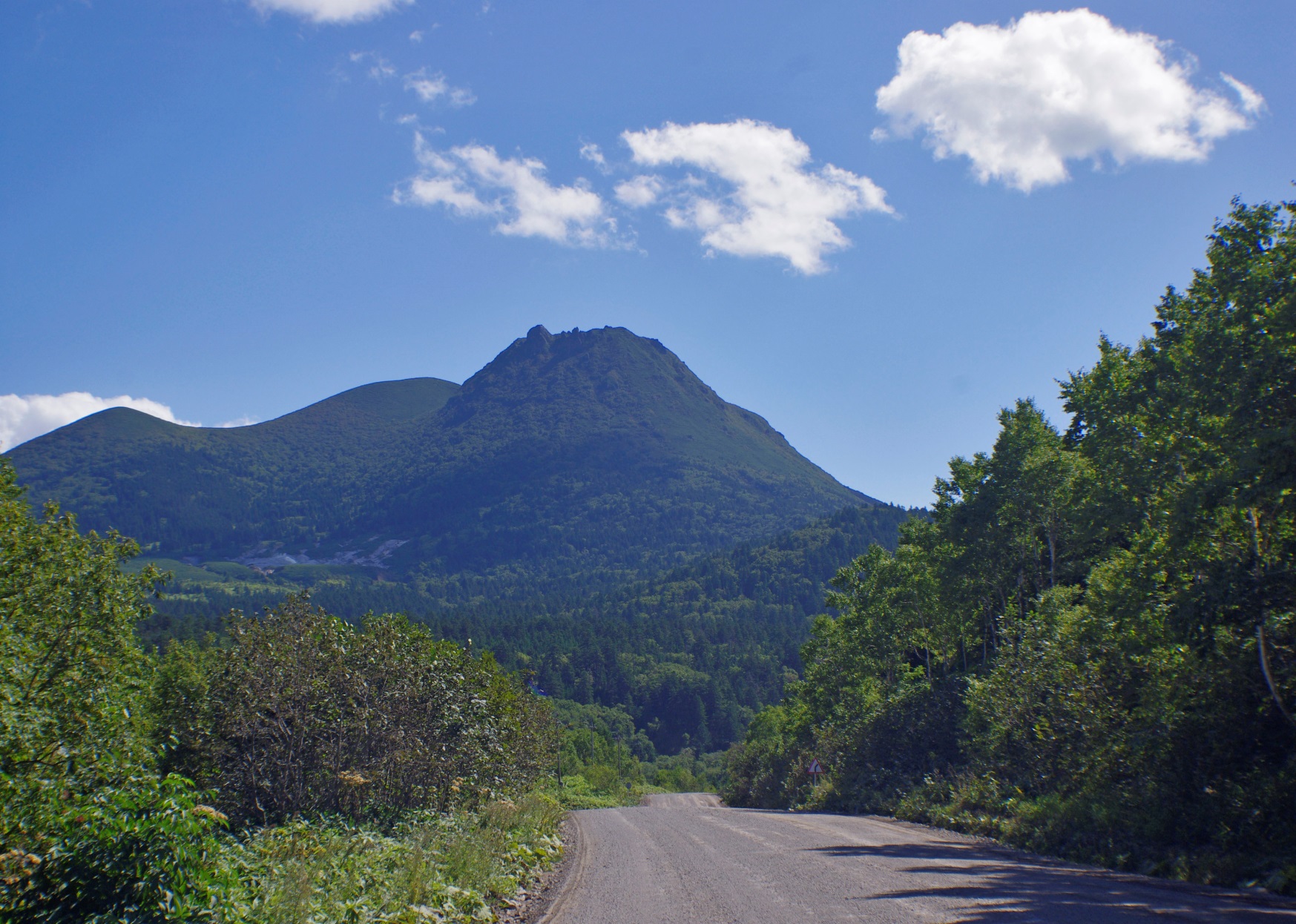 Ледник Менделеева
На Новой Земле находится ледник Менде­леева, открыл его и дал название русский по­лярный исследователь В.А.Русанов.
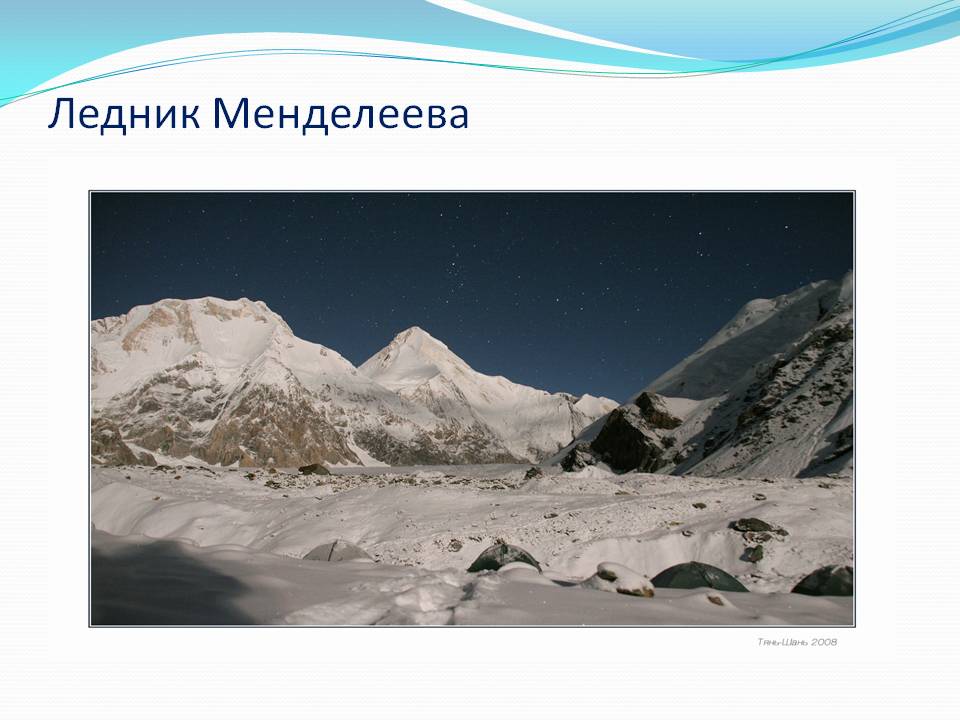 Гора Менделеева
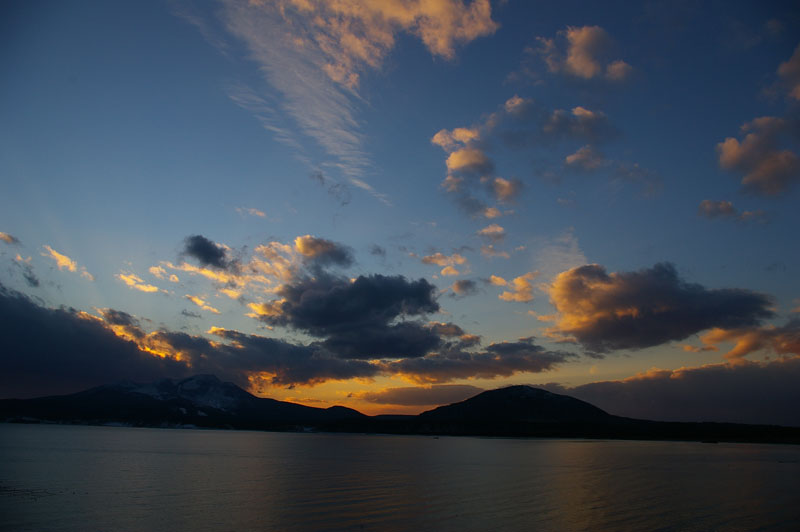 В 1900-1901 гг. участником русско-швед­ской экспедиции А.С.Васильевым на острове Шпицберген была открыта равнина, которой он дал название равнина Менделеева, а на север­ной части острова Новая Земля А.С.Васильев обнаружил гору, которую назвал горой Менде­леева.
п. Менделеево          московская область
В Солнечногорском районе Подмосковья на реке Клязьме в 1957 г. образован поселок городского типа Менделеево, в котором находит­ся Всесоюзный научно-исследовательский ин­ститут физико-технических и радиотехничес­ких измерений.
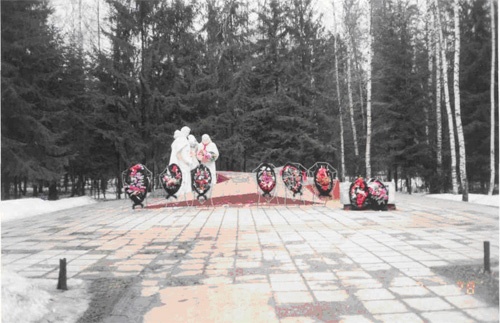 В татарстане есть г. Менделеевск